«Формирование образовательного пространства школы на основе ценностных ориентаций как условие реализации ФГОС»
МОУ Скалинская ООШ
 Директор Н.Д.Беренёва
Противоречия
Стандарт как общественный договор
ОБЩЕСТВО
Безопасность и здоровье
Свобода и ответственность
Социальная справедливость
Благосостояние
СЕМЬЯ
Личностная успешность
Социальная успешность
Профессиональная успешность
РАЗВИТИЕ
Личностное
Социальное
Общекультурное
ГОСУДАРСТВО
Национальное единство
Безопасность
Развитие человеческого капитала
Конкурентоспособность
Образовательное пространство
Основные идеи саморазвития «Я» – человека
Выполнение общественной функции;
Поиск самого себя и стремление к своей вершине;
Приобретение духовного опыта;
Саморазвитие 
Задача педагога
Помочь человеку познать самого себя изнутри деятельности, вживаясь в культуру, и взять управление жизненными процессами в свои руки. 
Цели образования
Переориентация на саморазвитие личности, теперь это не рядовая, а главная задача развития человека как личности в процессе обучения.
Личность-человек-ребёнок – главная ценность в образовательном процессе.
Уклад школы  - образовательное пространство школьника.
Уклад(по С.И.Ожегову) -  это установившийся порядок, сложившееся устройство жизни. Он включает всё воспитательное пространство, стиль и методы внешних воздействий, окружающий ребёнка социально-психологический климат.
Что такое ценности и ценностные ориентации?
Ценностные ориентации – духовные и материальные факторы, положительно, влияющие и воздействующие на ребёнка в силу позитивных общественных условий, обстоятельств, отношений.
Ценности – качества, свойства, желания, инстинкты, стремления личности, которые родители и педагоги хотели бы реализовать, воплотить в своих детях в необходимых и достаточных для этого социальных условиях, что сделало бы их счастливыми и, вместе с тем, полезными для общества гражданами.
Источники ценностей
Источники ценностей
Источники ценностей
Источники ценностей
Организационно-управленческая и научно-методическая структура реализации проекта
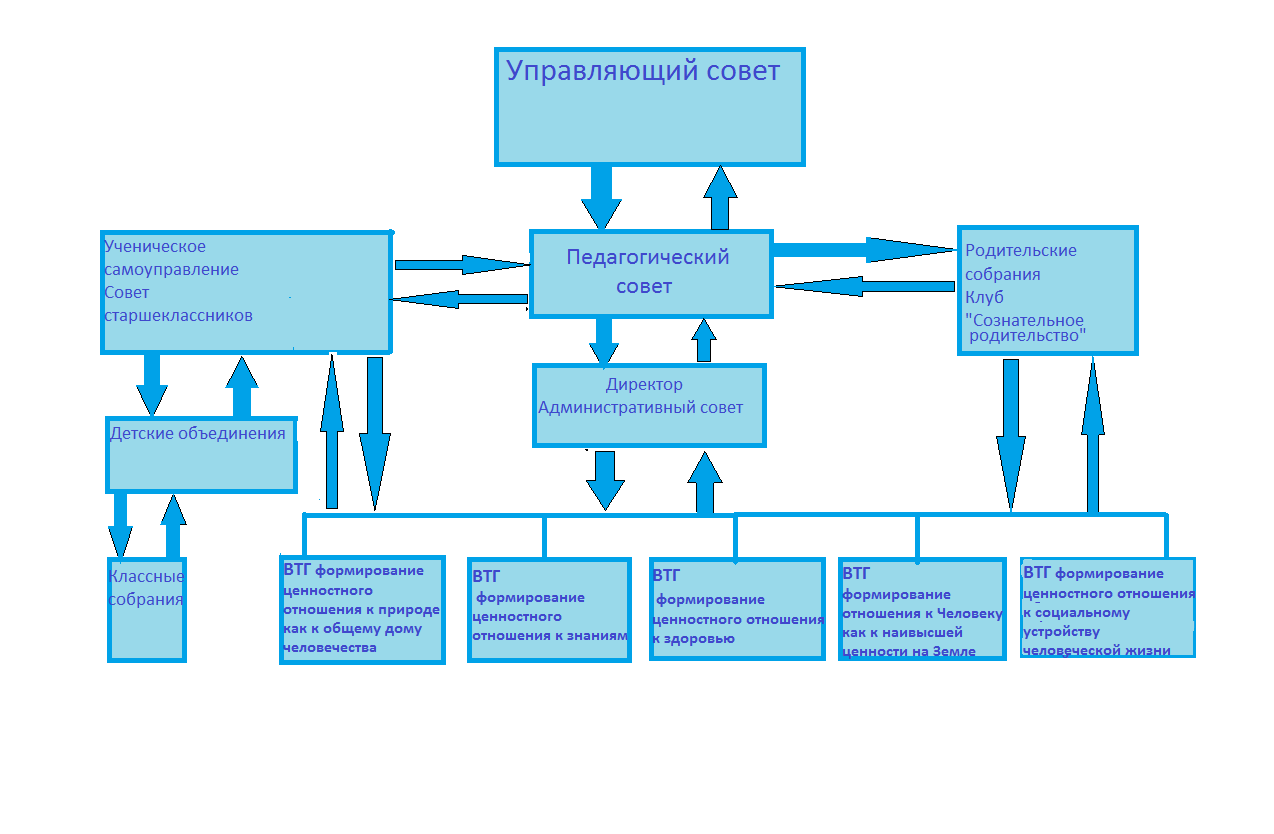 Наша главная задача
Вырастить ребёнка счастливым и полезным для общества.

Приходя в школу ребёнок должен чувствовать себя комфортно, только тогда он сможет  развиваться и овладевать знаниями.
«Школа  доминанты ценностных ориентаций».  (ШДЦО)
Это воспитательная система школы, в центре внимания которой находится уникальная, целостная личность, которая ориентирована на    реализацию своих возможностей и способностей (самоопределение), открыта для восприятия нового (самосовершенствования), способна на осознанный и ответственный выбор в разнообразных жизненных ситуациях (самореализация).
         Развитие ребёнка, его становление происходит в результате активного взаимодействия с окружающим миром, обществом и самим собой. В основе деятельности школы идеи гуманизма, признание ценности человека как личности, его право на свободу, счастье, развитие и проявление своих способностей.
Миссия ШДЦО: Воспитывать на основе общечеловеческих ценностей и нести детям ИСТИНУ - (знания); ДОБРО (духовно- нравственное воспитание) и КРАСОТУ (эстетическое развитие и потребность в здоровом образе жизни).